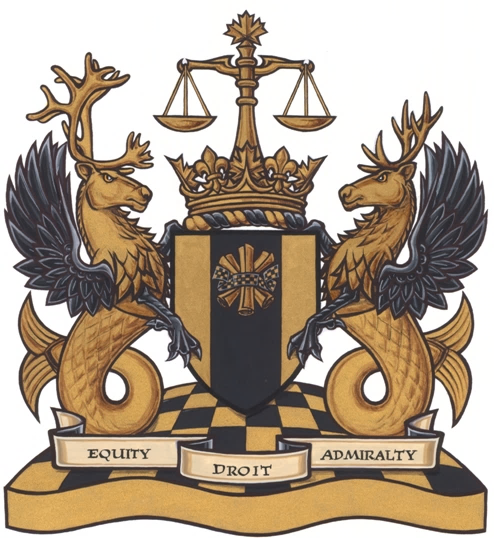 Federal court              Cour fédérale
Update: Implementation of 
the Court’s 2014-2019
Strategic Plan

(July 2020)
Mise à jour: Mise en œuvre 
du Plan stratégique 
2014-2019 de la Cour

(juillet 2020)
1
Strategic Plan
Part 1: Access to Justice
Plan stratégique
Partie 1 : Accès à la justice
2
Reducing Time and Costs

(i) Revising and simplifying the Federal Courts Rules
Rules Committee and Subcommittees actively pursuing various initiatives
Reinforcing the proportionality principle and giving more powers to control abuses
Sub-committee on costs
Simplification/clarification
Unbundled representation
Technology-neutral language
Reduction of printing burden for books of authorities
Reduction of filing duplication
Providing greater flexibility to parties
Réduction des délais et des frais

(i) Révision et simplification des Règles des Cours fédérales
Le Comité et les sous-comités des règles mènent activement diverses initiatives
Renforcement du principe de proportionnalité et attribution de pouvoirs additionnels pour contrôler les abus
Sous-comité sur les dépens
Simplification/clarification
Représentation dégroupée
Libellé neutre au plan technologique
Réduction du fardeau lié à l’impression des cahiers de la jurisprudence et de la doctrine
Réduction des dépôts en double
Augmentation de la flexibilité pour les parties
3
Reducing Time and Costs


(ii) Case Management
CM Working Group was established and has produced many outputs:
Guidelines For Actions under the Amended PMNOC Regulations
Trial Management Guidelines
Proportionality Guidelines
Notice on Experimental Testing
Earlier involvement of TJs
Earlier hearing dates
Encouragement of simplified actions
Réduction des délais et des frais

(ii) Gestion des instances
Le groupe de travail sur la gestion des dossiers a produit plusieurs documents:
Lignes directrices sur les actions intentés relatives aux AC
Directives en matière de gestion de l’instruction
Lignes directrices en matière de proportionnalité
Avis concernant les tests expérimentaux
Implication plus précoce des juges d’instruction 
Dates plus rapprochées des audiences
Promotion des actions simplifiées
4
Reducing Time and Costs


(iii) Court Assisted Resolution of Disputes
Increased emphasis on mediation and other forms of resolution
Réduction des délais et des frais

(iii) Règlement des différends avec l’aide de la Cour
Importance accrue accordée à la médiation et à d’autres types de règlement des différends
5
Reducing Time and Costs


(iv) Expediting the Issuance of Decisions
Decrease in average time to decision issuance
Endorsements – judges opting for issuing shorter decisions
Increased use of oral decisions – work in progress
Réduction des délais et des frais

(iv) Décisions émises plus rapidement
Réduction du délai moyen pour émettre une décision
Inscriptions –  les juges choisissent d’émettre des décisions plus courtes
Utilisation accrue des décisions
6
Reducing Time and Costs

(v) Accommodating differences in practice   areas

IMM matters:
IMM Practice Guidelines issued
IMM Settlement pilot project launched
Default hearing time for IMM JRs has been reduced
Increased flexibility has been provided for scheduling and interlocutory matters
IMM fast-track pilot project launched and withdrawn. However, the backlog has been eliminated
Variation in leave grant rate remains high
Réduction des délais et des frais

(v) Prise en compte des différences concernant la pratique

Dossiers d’immigration :
Des lignes directrices sur la pratique émises
Un projet pilote sur le règlement est lancé
La durée par défaut des audiences pour les contrôles judiciaires en IMM a été réduite
Flexibilité accrue pour les questions liées à la planification et aux affaires interlocutoires
Le projet pilote sur le traitement accéléré a été lancé et retiré. Toutefois, l’arriérage a été éliminé
L’écart dans le taux d’autorisations accueillies reste élevé
7
Reducing Time and Costs

(v) Accommodating differences in practice areas (continued)

Indigenous matters
First Nations Governance Disputes Pilot Project has now been established as standard practice
Enhanced guidance provided on Applications
Aspects of Indigenous legal process have been embraced in some cases
Actively exploring with the bar how to increase recognition of indigenous approaches to resolving disputes in the Court
Réduction des délais et des frais

(v) Prise en compte des différences concernant la pratique (suite)

Dossiers autochtones
Le projet pilote sur les différends touchant la gouvernance des Premières Nations est maintenant reconnu comme pratique courante
Soutien accru fourni pour les demandes
Des aspects des processus fondés sur les approches du droit autochtones sont adoptés dans certains dossiers
En collaboration avec le barreau, la Cour cherche activement à reconnaître davantage des processus autochtones pour régler des différends
8
Réduction des délais et des frais

(v) Prise en compte des différences concernant la pratique (suite)

Dossiers en propriété intellectuelle
Lignes directrices sur la proportionnalité, sur la gestion de l’instruction et sur les actions AC sous le nouveau régime sont activement appliquées
Reducing Time and Costs

(v) Accommodating differences in practice areas (continued)

IP matters
Guidelines on proportionality, trial management and the amended PMNOC Regulations are being actively applied
9
Reducing Time and Costs


(vi) Physical accessibility
The Court has new facilities in St. John’s and Quebec City
CAS has secured land for a new facility in Montreal’s judicial precinct, as well as space to facilitate expansion in Toronto 
Active steps are being taken to obtain facilities in Saskatoon, and to move closer to judicial precincts in several other cities
Some of the court’s facilities are now wheel-chair accessible, equipped with assisted listening devices
Réduction des délais et des frais

(vi) Accessibilité physique
La Cour a de nouvelles installations à St. John’s et à Québec 
Le SATJ a identifié un terrain dans le quartier judiciaire à Montréal pour la construction de nouvelles installations, et plus d’espace à Toronto pour faciliter l’expansion
Des mesures actives sont prises pour obtenir des locaux à Saskatoon et pour se rapprocher des enceintes judiciaires dans plusieurs autre villes
Certaines installations de la Cour sont maintenant accessibles aux fauteuils roulants, équipées de dispositifs auditifs
10
Reducing Time and Costs

(vii) Promoting Greater Awareness of the Court

Law Schools
Reinvigorated twinning program
More JRs
More meet & greets/ad hoc presentations
Expanded range of involvement with moot courts
Course Modules – to be completed
Réduction des délais et des frais

(vii) Promouvoir une meilleure connaissance de la Cour

Facultés de droit
Renforcer le programme de jumelage
Tenir plus d’audiences de CJ
Plus de séances d’accueil/exposés spéciaux
Participation dans un éventail élargi de Tribunaux-écoles
Modules de cours – à compléter
11
Reducing Time and Costs

(vii) Promoting Greater Awareness of the Court  (continued)

Bar Associations
IMM, Aboriginal and IP liaison committees have been expanded to include broader representation
New Liaison Committee has been established on Labour Law, HR, Pension Benefits, Privacy and Access Review
Court now participating at annual conferences of Law Society of Ontario and CBA (B.C. Branch)
Representatives of the Advocates’ Society to be invited to join various liaison committees
Réduction des délais et des frais

(vii) Promouvoir une meilleure connaissance de la Cour (suite)

Associations du barreau 
Comités de liaison en IMM, en droit autochtone et en propriété intellectuelle ont été élargis pour inclure une représentation élargie
Un nouveau comité de liaison a été établi pour discuter du droit du travail, droits de la personne, prestations de retraite, accès à l'information et protection des renseignements personnels
La Cour participe maintenant aux conférences annuelles du Barreau de l’Ontario et de l’ABC (Section de la C-B)
Des représentants de la Société des plaideurs (Advocates’ Society) seront invités à faire partie de différents comités de liaison
12
Reducing Time and Costs

(vii) Promoting Greater Awareness of the Court  (continued)

Bar Associations (continued) 
Expanded range of activities with Barreaux de Montréal, de Gatineau, and de Québec
New tripartite Committee with Barreau du Québec
Course on the Federal Courts is now offered at L’École du Barreau
Réduction des délais et des frais

(vii) Promouvoir une meilleure connaissance de la Cour (suite)

Associations du barreau (suite)
Un éventail élargi d’activités avec les Barreaux de Montréal, de Gatineau et de Québec
Nouveau comité tripartite avec le Barreau du Québec
Cours sur les Cours fédérales est maintenant offert à l’École du Barreau
13
Reducing Time and Costs

(vii) Promoting Greater Awareness of the Court  (cont’d )

Media
Twitter account established
Pilot “lock-up” procedure is in place 
Media and the public are granted enhanced access to proceedings and audio/video recordings, subject to approval of judge
Media and the public are able to join virtual hearings
Court has begun to stream high-profile cases, upon request
Mobile app to facilitate tracking of cases of interest – in development
Réduction des délais et des frais

(vii) Promouvoir une meilleure connaissance de la Cour (suite)


Médias
Compte twitter a été établi
Projet pilote pour une procédure de huis clos est en place
Un accès élargi aux audiences et aux enregistrements vidéo/audio de la Cour est accordé aux médias et au public, à la discrétion du juge
Les médias et le public peuvent observer les audiences virtuelles
Sur demande, la Cour a commencé à diffuser des dossiers plus médiatisés 
Application mobile pour faciliter le suivi des cas d'intérêt – en développement
14
Ease of Interaction with the  Court (Reduction of Barriers)

(i) Tables of Concordance for the Rules 
This project was abandoned
Interactions plus faciles avec la Cour (réduction des obstacles)

(i) Tables de concordance pour les Règles 
Ce projet a été abandonné
15
Ease of Interaction with the Court (Reduction of Barriers)

(ii) More User-friendly Information on Court’s Website
New website with expanded information and tools launched
User-friendly interfaces for the Rules and other Court notices/documents are being developed
Other user-friendly tools are being developed
Interactions plus faciles avec la Cour (réduction des obstacles)

(ii) Offrir plus de renseignements faciles à utiliser sur le site Web de la Cour 
Nouveau site Web avec des informations et des outils additionnels
Des interfaces conviviales pour les Règles et autres documents/avis de la Cour sont  en cours d’élaboration
D’autres outils conviviaux sont en cours d’élaboration
16
Ease of Interaction with the Court (Reduction of Barriers)

(iii) Special Resources for Self-represented litigants (SRLs)
Info sheets identifying local legal aid and pro-bono organisations now available at the Court’s Registry counters
Enhanced training provided to Registry staff
New tools/materials for SRLs available on revised website
Interactive tools and pre-populated electronic forms to be developed
Resource centres/kiosks being established near registry counters across the country
Interactions plus faciles avec la Cour (réduction des obstacles)

(iii) Ressources spéciales pour les parties qui se représentent elles-mêmes (PREMs)
Feuillets d’information qui identifient les organisations locales d’aide juridique et pro bono sont maintenant disponibles au comptoir du greffe
De  la formation plus poussée sera offerte aux employés du greffe
Nouveaux outils/matériaux pour les PREMs sont disponibles sur notre nouveau site web
Des outils interactifs et des formulaires électroniques préremplis seront élaborés
Des kiosques seront installés près des bureaux du greffe dans tout le pays
17
Ease of Interaction with the Court (Reduction of Barriers)


(iv) Ongoing Development of Best Practices
Work in progress, including through liaison committee meetings
s
Interactions plus faciles avec la Cour (réduction des obstacles)

(iv) Élaboration continue des meilleures pratiques
Travaux en cours, notamment via les réunions des comités de liaison
18
Strategic Plan
 Part 2: Modernizing the Court
Plan stratégique 
 Partie 2 : Modernisation de la Cour
19
Modernization Vision


(i) Digital Audio Recording System


Rolled out across the country for all hearings
Rules amendment and Notice to the Profession re: access to copies of recordings
System upgrades and installation of third generation DARS units throughout the country
Vision de la Cour concernant sa modernisation

(i) Système d’enregistrement     audionumérique

Mise en œuvre dans l’ensemble du pays pour toutes les audiences
Modifications aux règles et avis à la communauté juridique : accès aux enregistrements audionumériques
Mises à niveau du système et l'installation des unités de SEAN  (3e génération) à travers le pays
20
Modernization Vision


(ii) Enhanced Video-conferencing


Increased use of video-conferencing

Broad-based use of virtual hearings, either through Zoom or using upgraded equipment at the Court’s facilities across the country
Vision de la Cour concernant sa modernisation

(ii) Amélioration et utilisation accrue de la vidéoconférence

Utilisation accrue de la vidéoconférence

Emploi généralisé des audiences virtuelles, soit avec Zoom ou avec  l'équipement amélioré dans les installations de la Cour à travers le pays
21
Modernization Vision


(iii) Electronic Courtrooms

Successful E-trial pilot projects in multiple trials
E-trial equipment being rolled-out across the country
Demonstration of mobile e-hearing units by Department of Justice and Montreal cyber-facility
Vision de la Cour concernant sa modernisation


(iii) Salles d’audience électroniques

Des projets pilotes réussis portant sur les procès électroniques, dans plusieurs dossiers
L’équipement nécessaire pour les procès électroniques est déployé à travers le pays 
Démonstration d'unités mobiles pour les audiences électroniques par le ministère de la Justice et laboratoire de cyberjustice de Montréal
22
Modernization Vision

(iv) 	Tools for the Judiciary
New laptops with Windows 10 and Office 2016
New smartphones
Increase in data storage for members of the Court
Enhanced remote access connectivity, including with VPN
Vision de la Cour concernant sa modernisation

(iv) 	Outils à l’intention des juges
Nouveaux ordinateurs portables équipés de Windows 10 et Office 2016
Nouveaux téléphones intelligents
Augmentation de la capacité de stockage pour les membres de la Cour
Connectivité accrue d’accès à distance, y compris avec VPN
23
Modernization Vision


(v) 	E-filing and e-service
E-filing has significantly expanded. Full integration with the Court’s filing system must await new courts and registry management system (CRMS)
Vision de la Cour concernant sa modernisation

(v) 	Dépôt et signification par voie électronique
L'utilisation du dépôt électronique est en croissance importante. L’intégration complète avec le système des dossiers de la Cour doit attendre l’arrivée d’un nouveau système de gestion des cours et du greffe (SGCG)
24
Modernization Vision



(vi) 	Electronic Communication as the default mode
Scheduling dates now routinely being established through e-mail communications 
Ongoing work to expand extent of electronic communication with parties/counsel and others
Vision de la Cour concernant sa modernisation


(vi) 	La communication électronique comme mode de communication normale avec la Cour
Les dates d’audience sont désormais systématiquement établies par le biais de communications par courrier électronique
Un effort continu pour faciliter la communications électronique avec les parties, membres du barreau et autres
25
Modernization Vision



(vii) 	Electronic Access to Court Records:
Being actively pursued
Vision de la Cour concernant sa modernisation


(vii) 	Accès électronique aux documents de la Cour
Est activement étudié
26
Modernization Vision




 (viii) 	New CRMS
Funding received in mid-2019. RFP to be launched shortly
Vision de la Cour concernant sa modernisation



 (viii) Nouveau SGCG
Financement obtenu à la mi- 2019 et une demande de propositions sera bientôt émise
27